Plan Operativo Anual 2023
Descripción de Proyectos
Dirección General Técnica
Dirección de Planificación
El POA 2023 está conformado por un total de 21 proyectos para el año 2023, de los cuales, 17 son proyectos de arrastre y 5 proyectos nuevo. Asimismo, se han clasificados en temas y/o programas basado en los siguientes ejes estratégicos:
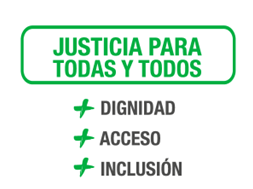 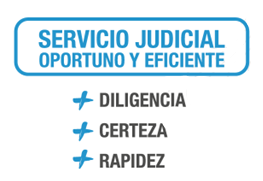 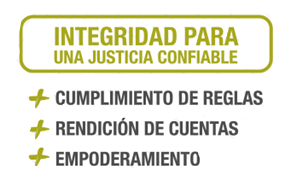 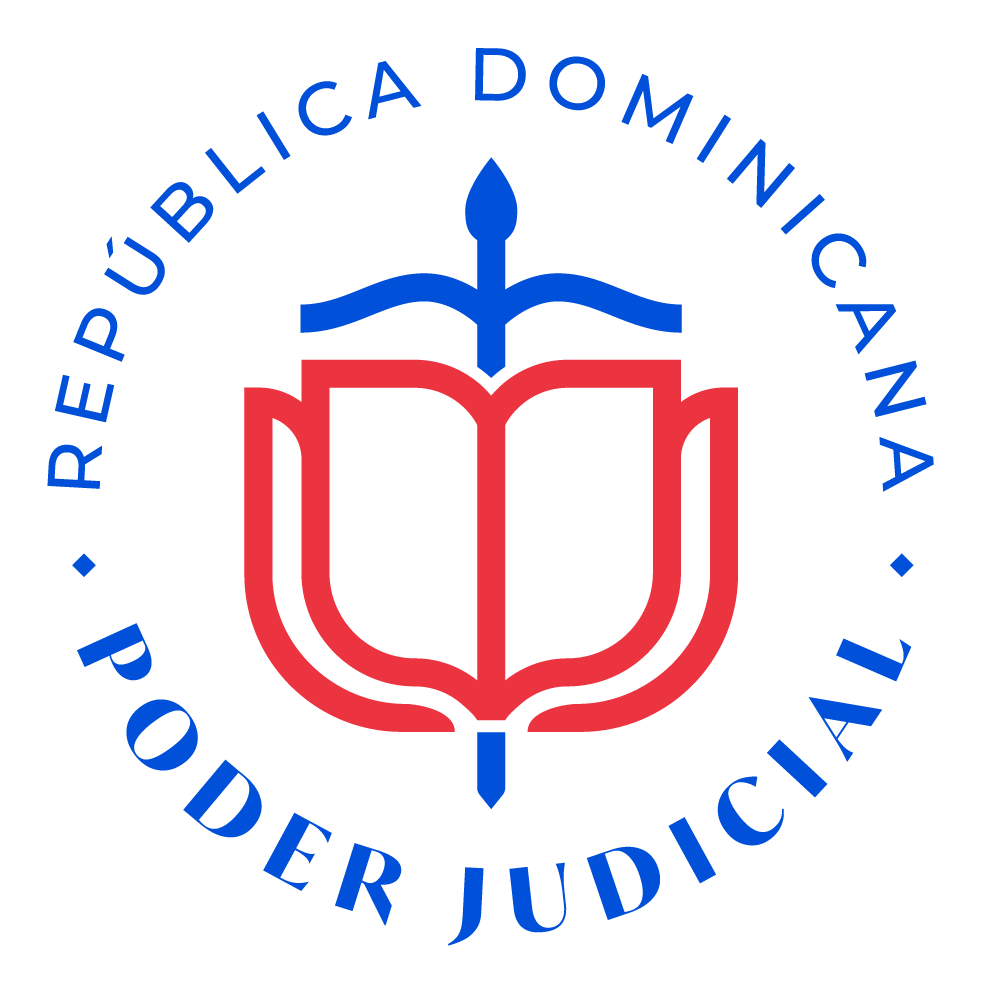 PROGRAMA: Optimización de los procesos judiciales: inclusivos y oportunos
EJE 1: JUSTICIA PARA TODAS Y TODOS
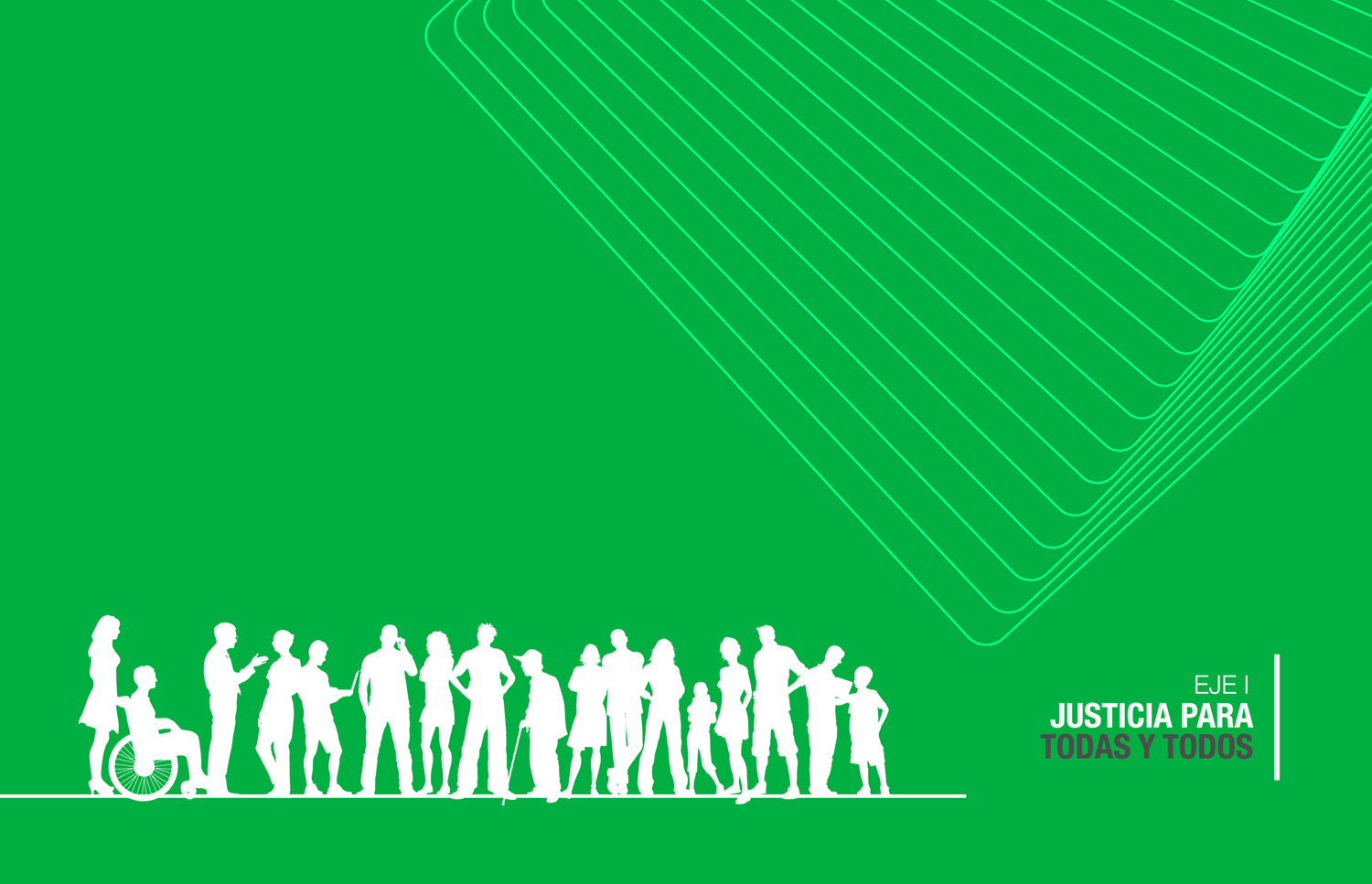 *Proyecto de arrastre de años anteriores
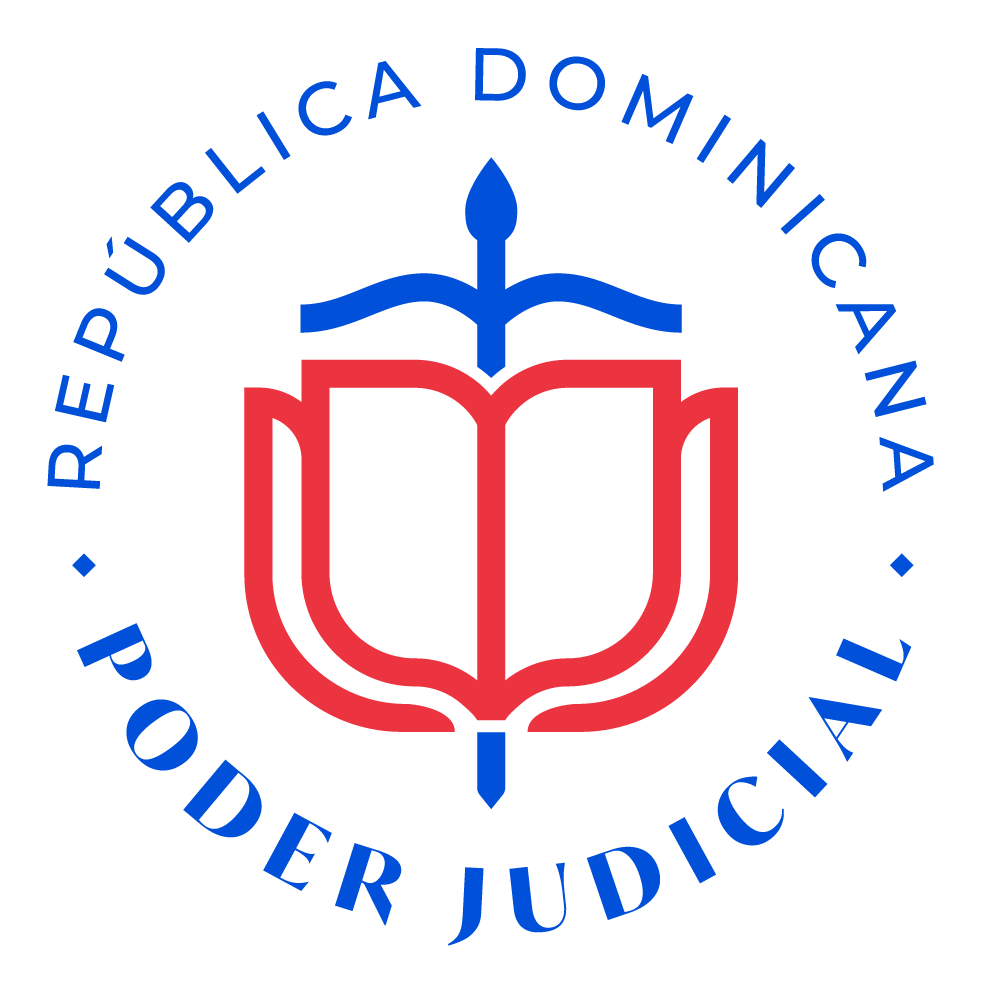 PROGRAMA: Optimización de los procesos judiciales: inclusivos y oportunos
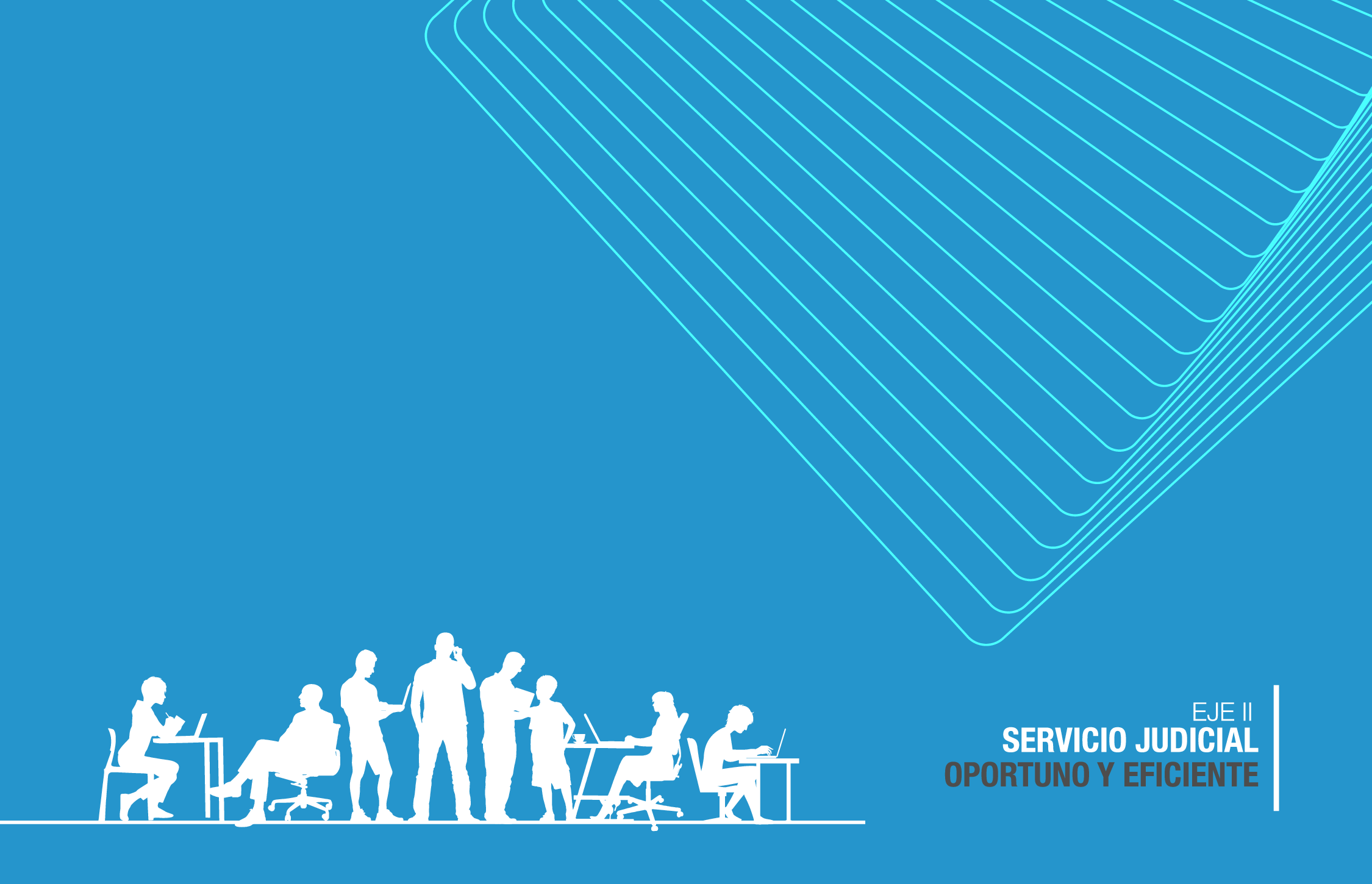 EJE 2: SERVICIO JUDICIAL OPORTUNO Y EFICIENTE
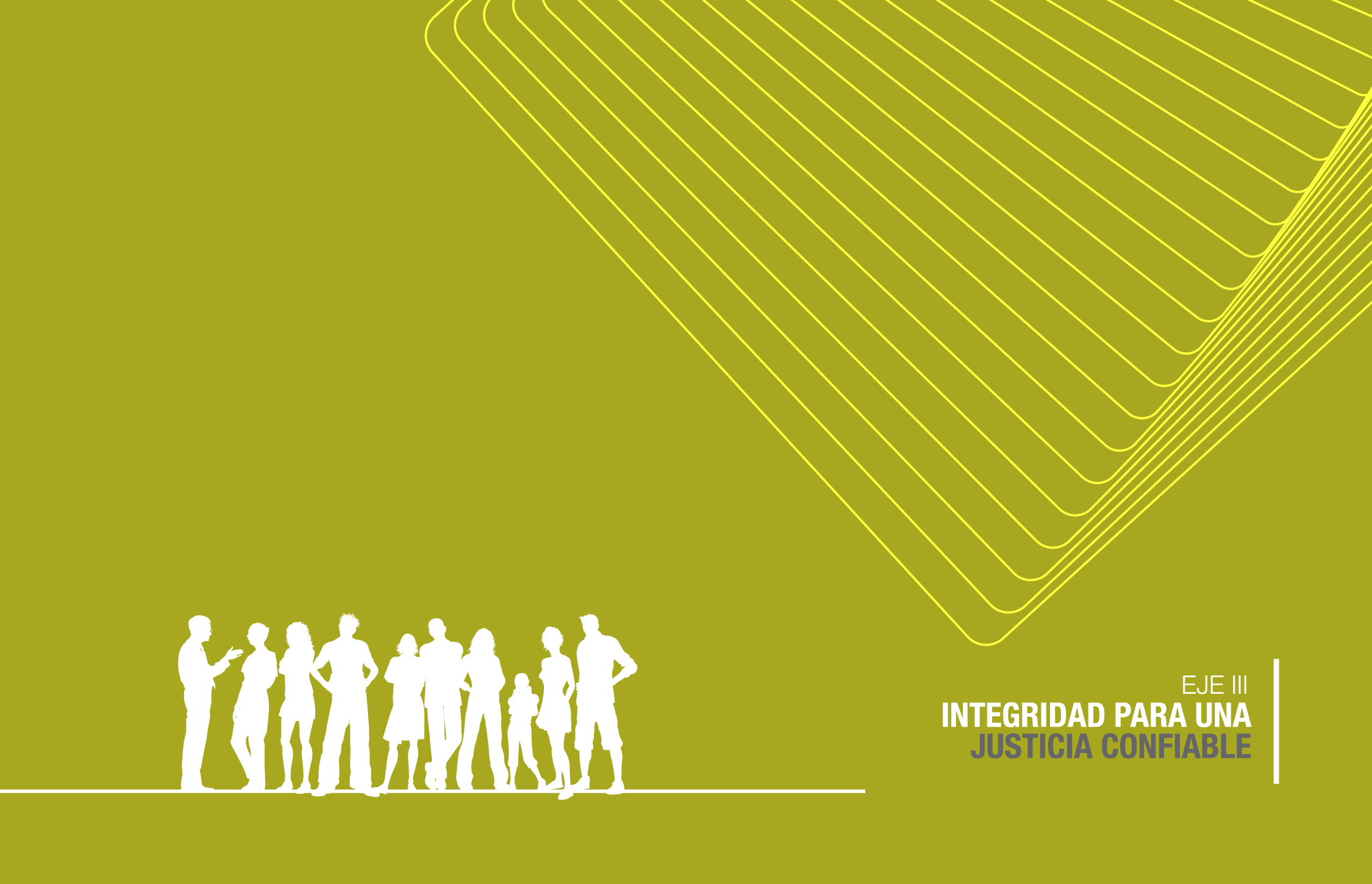 EJE 3: INTEGRIDAD PARA UNA JUSTICIA CONFIABLE
*Proyecto de arrastre de años anteriores
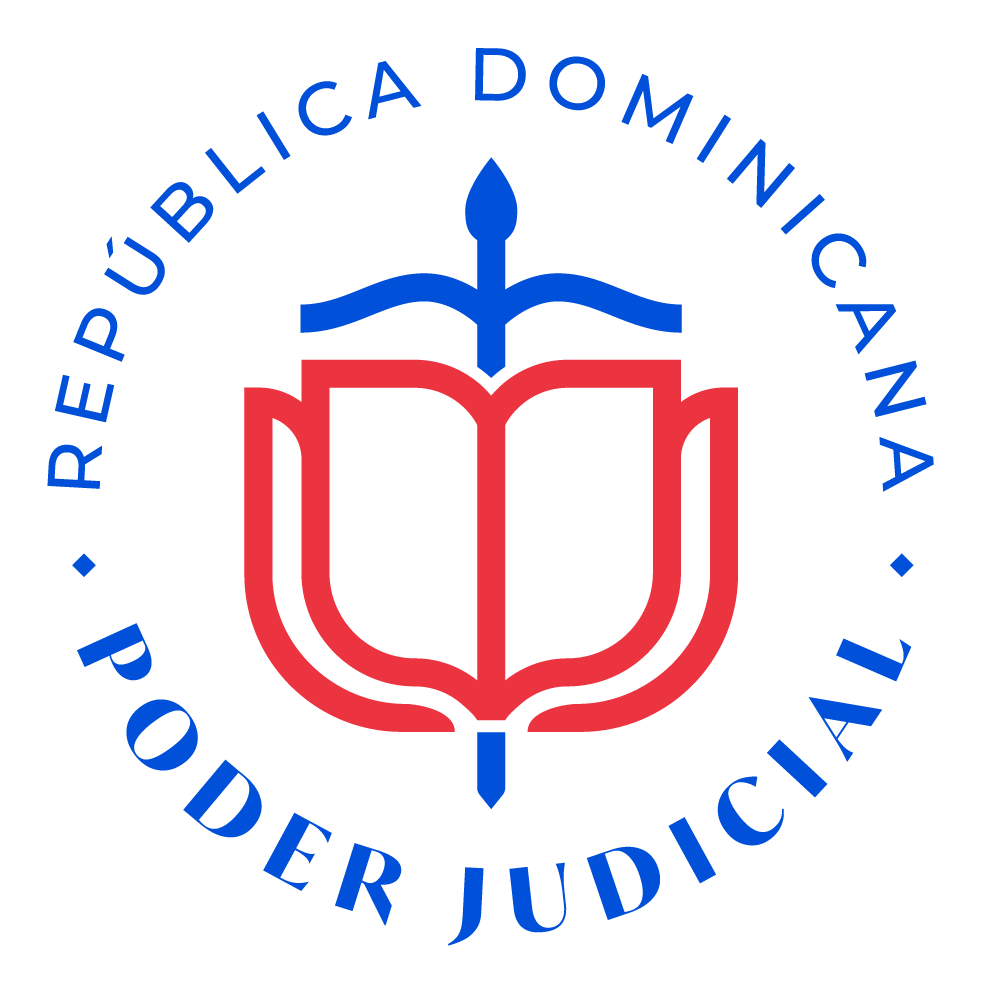 PROGRAMA: Infraestructura Digna y Accesible
EJE 1: JUSTICIA PARA TODAS Y TODOS
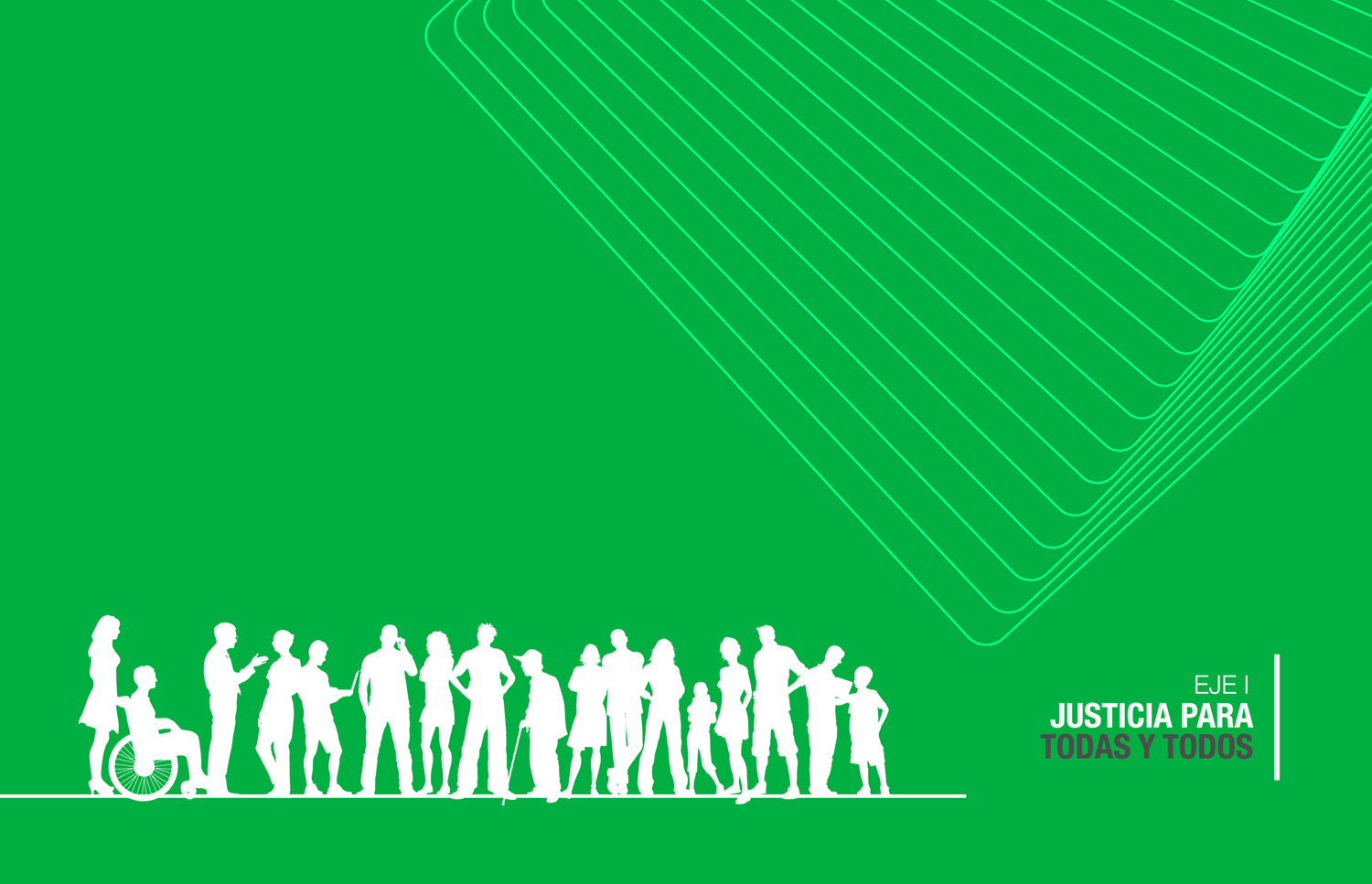 *Proyecto de arrastre de años anteriores
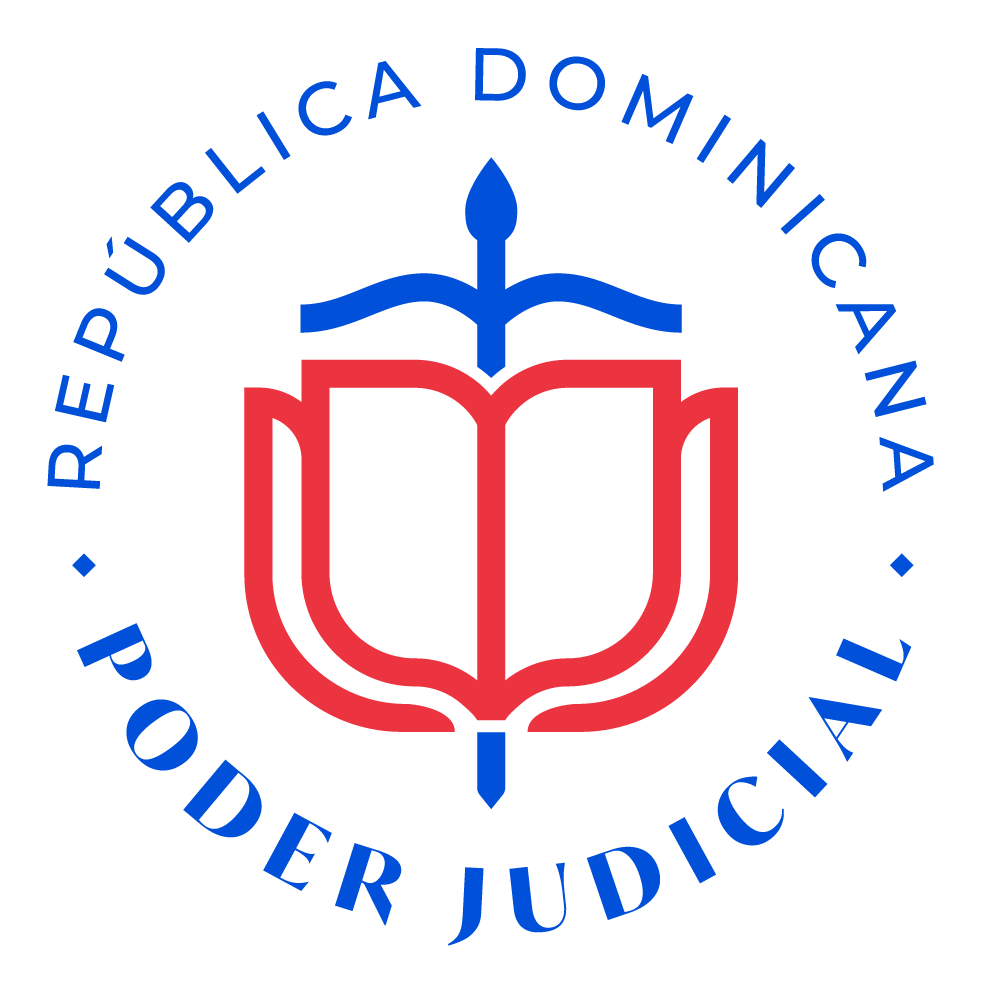 PROGRAMA: Cultura e identidad
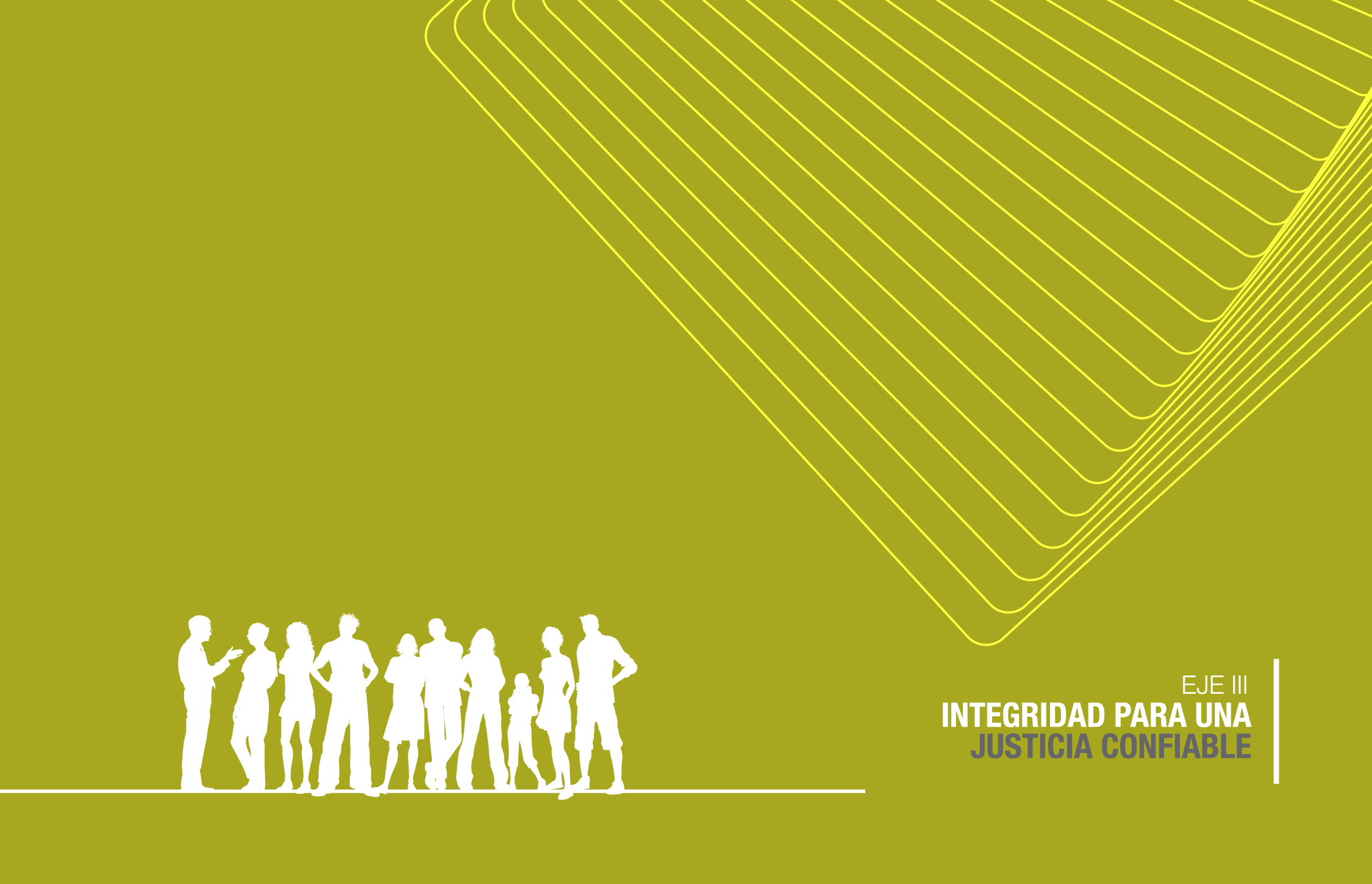 EJE 3: INTEGRIDAD PARA UNA JUSTICIA CONFIABLE
*Proyecto de arrastre de años anteriores
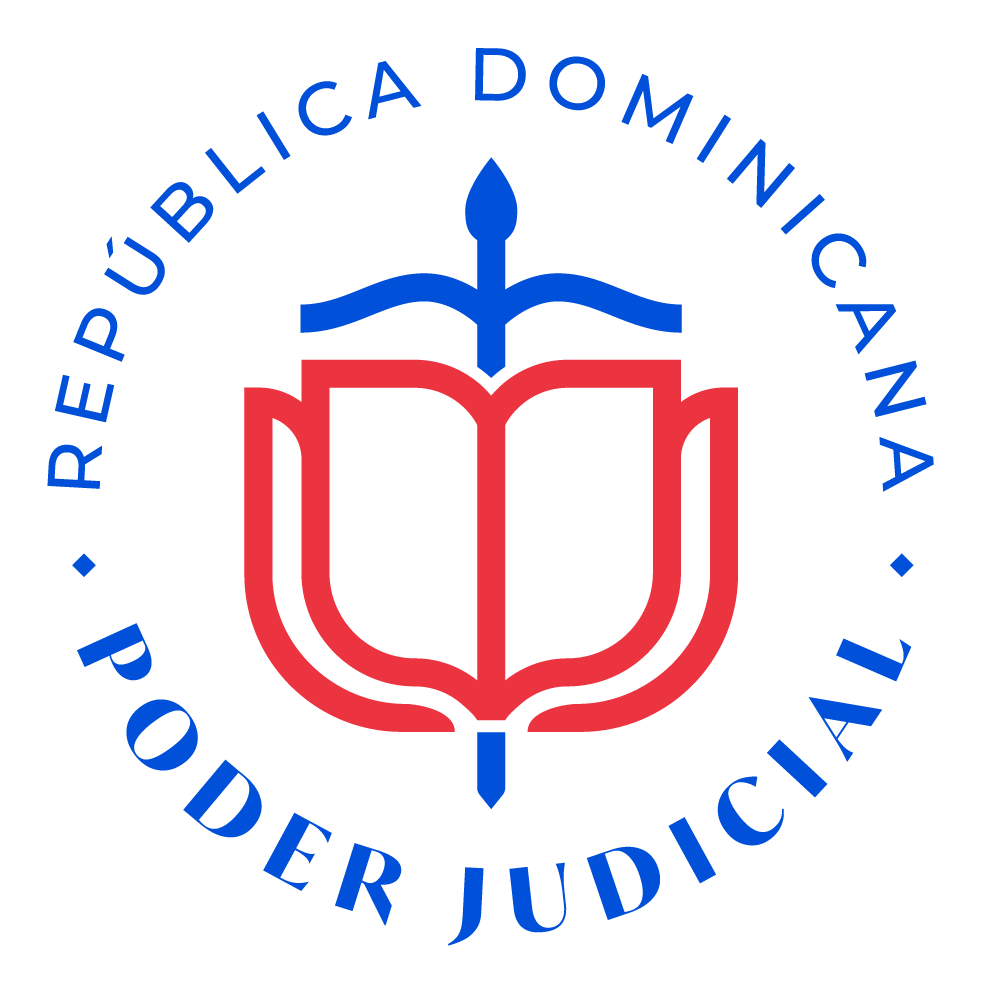 PROGRAMA: Transformación Digital del Poder Judicial
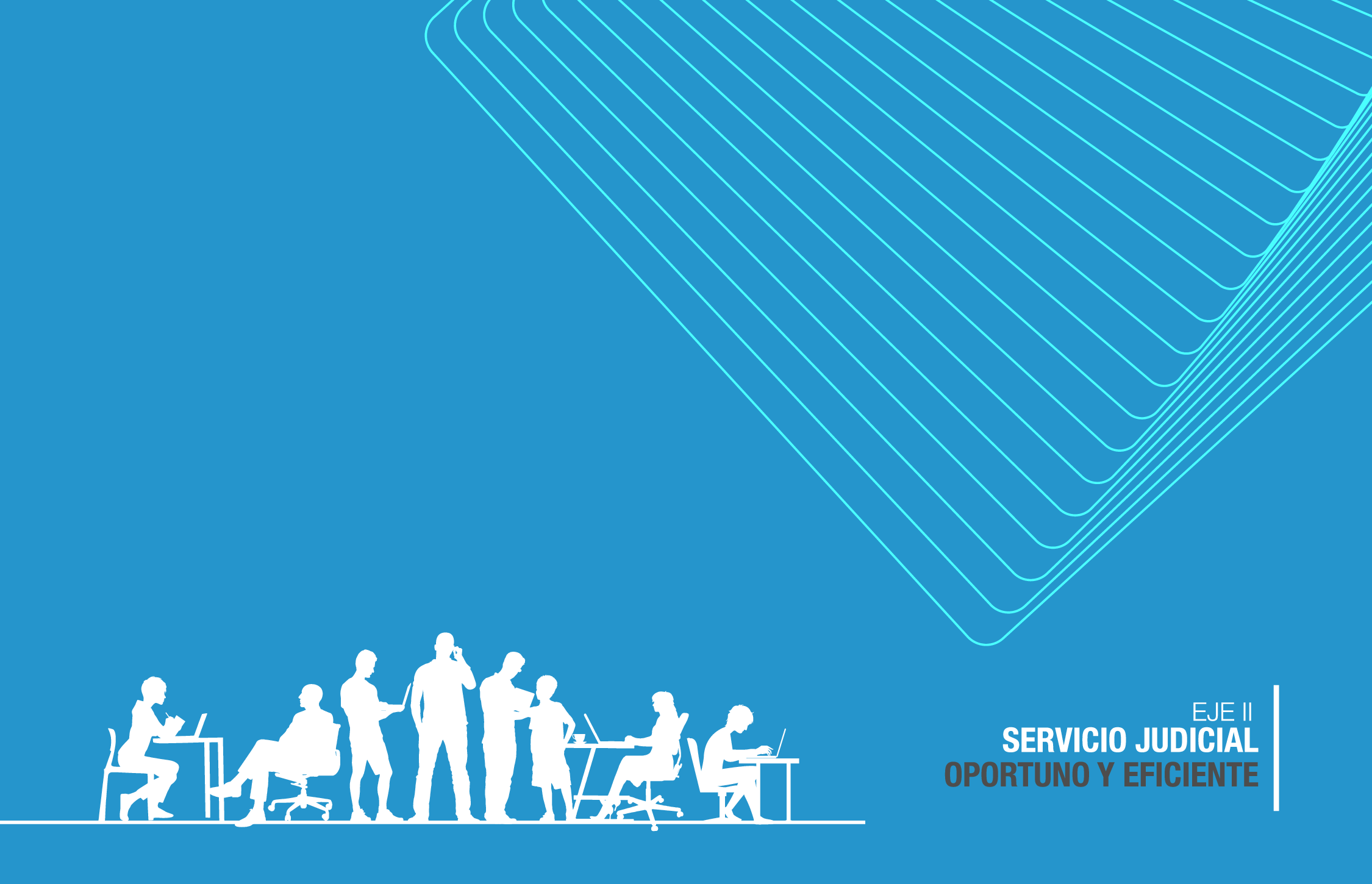 EJE 1: JUSTICIA PARA TODAS Y TODOS
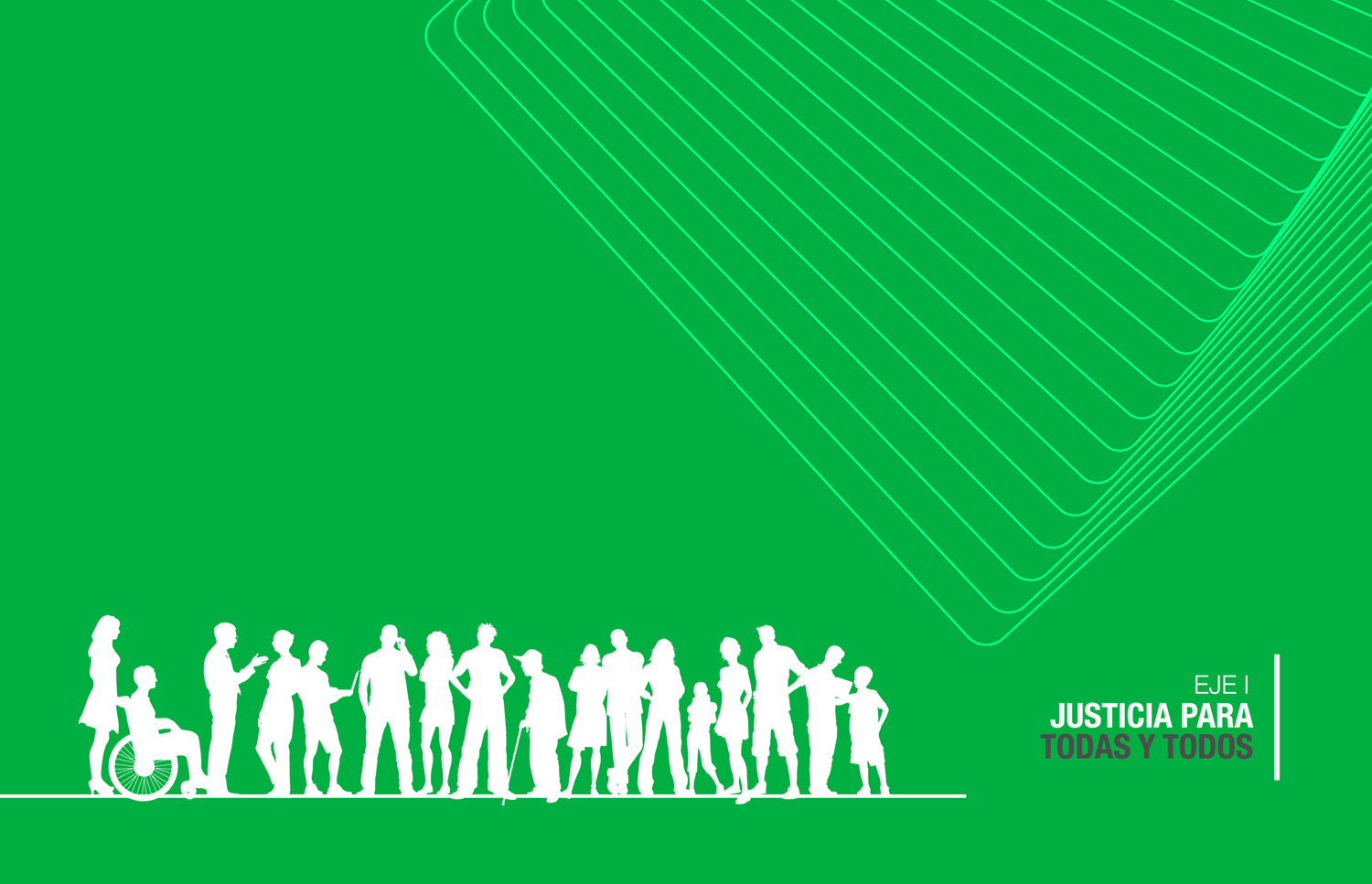 EJE 2: SERVICIO JUDICIAL OPORTUNO Y EFICIENTE
*Proyecto de arrastre de años anteriores
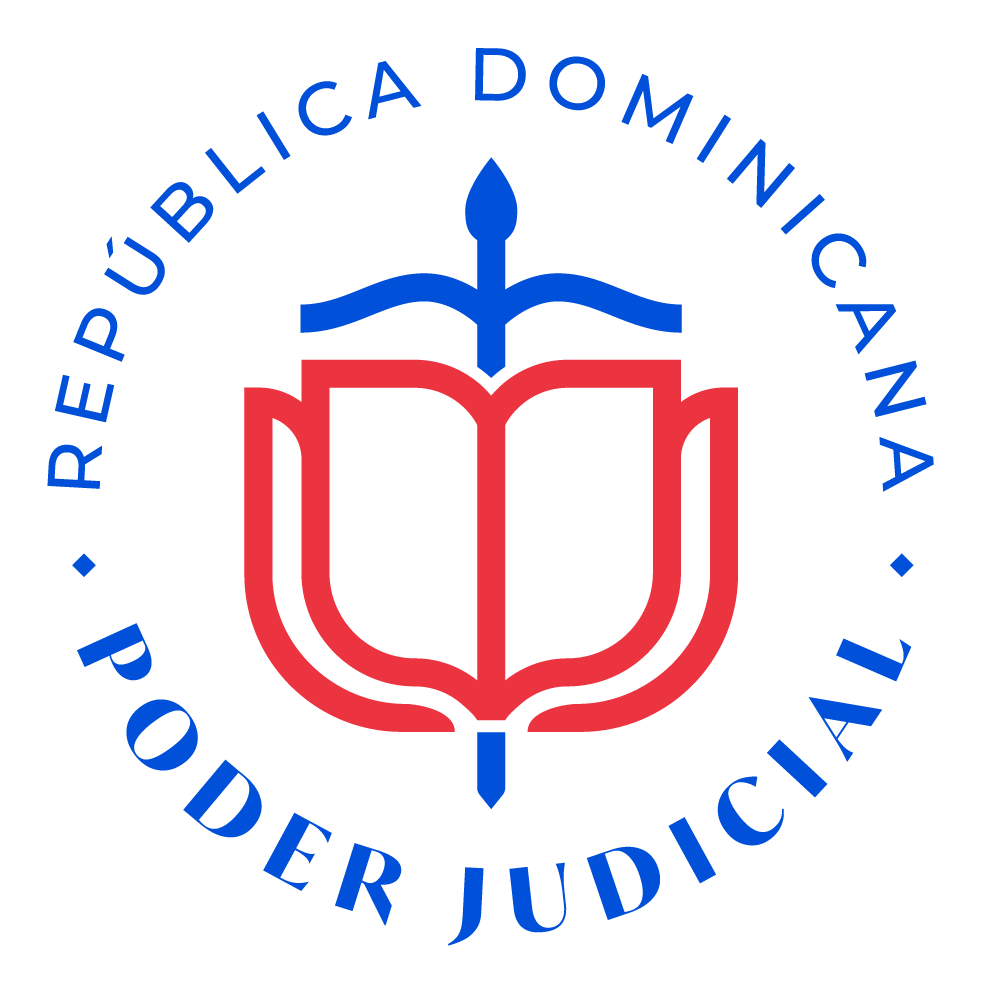 PROGRAMA: Transformación Digital del Poder Judicial
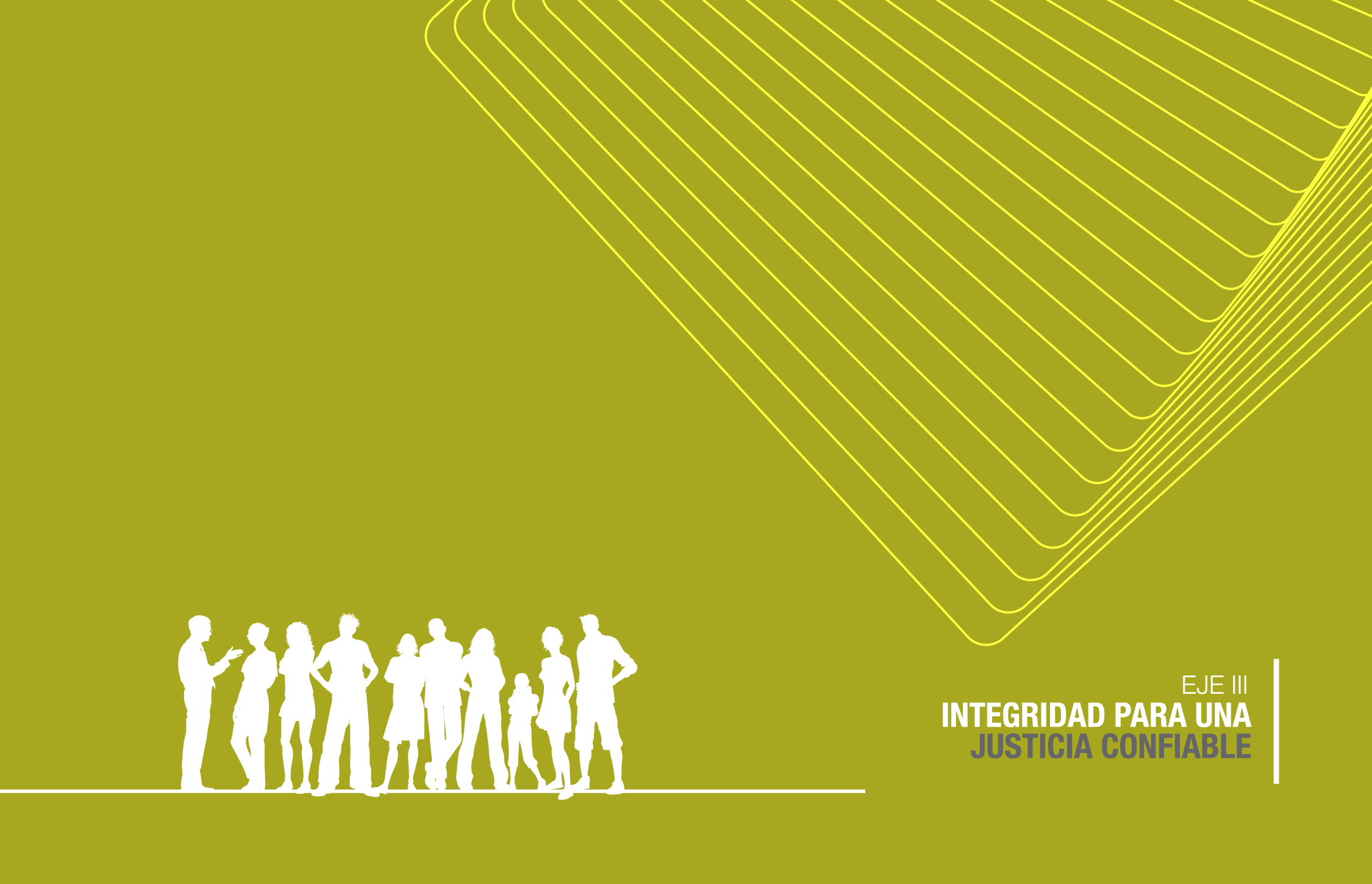 EJE 3: INTEGRIDAD PARA UNA JUSTICIA CONFIABLE
*Proyecto de arrastre de años anteriores